Advanced Class
Henry Bruce, Marco Cavallini, Stephano Cetola, Sean Hudson, Joshua Lock, Scott Murray, Tim Orling, Khem Raj, David Reyna, Marek Vasut
Yocto Project Developer Day  Portland  26 October 2017
Advanced Class
Class Content (download these slides!):
https://wiki.yoctoproject.org/wiki/DevDay_Portland_2018
Requirements:
Wireless
SSH (Windows: e.g. “putty”)Wireless Registration:
Agenda – The Advanced Class
9:00- 9:15	Opening session
 9:15- 9:30	Account setup , What's New
 9:30-10:15	Kernel Modules with eSDKs
10:15-10:30	Morning Break
10:30-11:15	DT overlays
11:15-12:00	Devtool et. al. #1 
12:00-12:45	Lunch
12:45- 1:45	Package Feeds
 1:45- 2:15	Yocto Project - Rarely asked questions
 2:30- 2:45	Afternoon Break
 2:45- 3:15	Maintaining your Yocto Project Distribution
 3:15- 4:00	Devtool et. al. #2 
 4:00- 4:30	A User's Experience
 4:30- 5:00	Recipe specific sysroots
 5:00- 5:30	Forum, Q and A
Class Account Setup
Yocto Project Dev Day Lab Setup
The virtual host’s resources can be found here: 
Your Project: "/scratch/poky/build-qemuarm“
Extensible-SDK Install: "/scratch/sdk/qemuarm“
Sources: "/scratch/src“
Poky: "/scratch/poky"
Downloads: "/scratch/downloads"
Sstate-cache: "/scratch/sstate-cache“
You will be using SSH to communicate with your virtual server.
FYI: How class project was prepared
$
$ cd /scratch
$ git clone -b rocko git://git.yoctoproject.org/poky.git
$ cd poky
$ bash                                        # safe shell
$ ./scratch/poky/oe-init-build-env  build
$ echo "MACHINE = \"qemuarm\"" >> conf/local.conf
$ echo "SSTATE_DIR = \"/scratch/sstate-cache\"" >> conf/local.conf
$ echo "DL_DIR = \"/scratch/downloads\"" >> conf/local.conf
$ echo "IMAGE_INSTALL_append = \" gdbserver openssh libstdc++ \
    curl \"" >> conf/local.conf
$ # Capture the build into a Bitbake/Toaster database
$ # Build the project
$ bitbake core-image-base
$ exit                                        # clean shell
$
[Speaker Notes: ilab01@devday010:/scratch/poky/build-qemuarm$ du -sh tmp/
34G	tmp/
ilab01@devday010:/scratch/poky/build-qemuarm$ 

$ time bitbake core-image-base
real	1m3.721s
user	0m1.805s
sys	0m0.227s
ilab01@devday010:/scratch/poky/build-qemuarm$ du -sh tmp/
2.0G	tmp/]
NOTE: Clean Shells!
We are going to do a lot of different exercises in different build projects, each with their own environments.
To keep things sane, you should have a new clean shell for each exercise.
There are two simple ways to do it:
Close your existing SSH connection and open a new one-- or –
Do a “bash” before each exercise to get a new sub-shell, and “exit” at the end to remove it, in order to return to a pristine state.
Activity One
Yocto Project 2.5 (Sumo)
Yocto Project – What is new in 2.5 Sumo
Yocto Project 2.5 Theme: Stability
Yocto Project Compliance 2.0
New website (yoctoproject.org)
Meltdown/Spectre patches (IA so far)
Automated Tooling
Automated Testing 
Performance Improvements
Kernel 4.15
Multi-kernel support in same image
New machines (RiscV)
Icecream/icecc distributed compiler
Mason, Ninja
Activity Two
Kernel Modules with eSDKs
Marco Cavallini
Kernel modules with eSDKs – Overview
The Extensible SDK (eSDK) is a portable and standalone development environment , basically an SDK with an added bitbake executive via devtool.
The “devtool” is a collection of tools to help development, in particular user space development.
We can use devtool to manage a new kernel module:
Like normal applications is possible to import and create a wrapper recipe to manage the kernel module with eSDKs.
Kernel modules with eSDKs –Compiling a kernel module
We have two choices
Out of the kernel tree
When the code is in a different directory outside of the kernel source tree
Inside the kernel tree
When the code is managed by a KConfig and a Makefile into a kernel directory
Kernel modules with eSDKs –Pro and Cons of a module outside the kernel tree
When the code is outside of the kernel source tree in a different directory
Advantages
Might be easier to handle modifications than modify it into the kernel itself
Drawbacks
Not integrated to the kernel configuration/compilation process
Needs to be built separately
The driver cannot be built statically
Kernel modules with eSDKs –Pro and Cons of a module inside the kernel tree
When the code is inside the same directory tree of the kernel sources
Advantages
Well integrated into the kernel configuration and compilation process
The driver can be built statically if needed
Drawbacks
Bigger kernel size
Slower boot time
Kernel modules with eSDKs – The source code
#include <linux/module.h>
#include <linux/kernel.h>

static int __init hello_init(void)
{
    printk("When half way through the journey of our life\n");
    return 0;
}

static void __exit hello_exit(void)
{
    printk("I found that I was in a gloomy wood\n");
}

module_init(hello_init);
module_exit(hello_exit);

MODULE_LICENSE("GPL");
MODULE_DESCRIPTION("Greeting module from the Divine Comedy");
MODULE_AUTHOR("Dante Alighieri");
Kernel modules with eSDKs – The Makefile
obj-m += hellokernel.oSRC := $(shell pwd)all:	$(MAKE) -C $(KERNEL_SRC) M=$(SRC) modulesmodules_install:	$(MAKE) -C $(KERNEL_SRC) M=$(SRC) modules_install
KERNEL_SRC is the location of the kernel sources.
This variable is set to the value of the STAGING_KERNEL_DIR within the module class (module.bbclass)
Sources available on https://github.com/koansoftware/simplest-kernel-module.git
[Speaker Notes: Note in do_install, the ‘/’ is NOT missing between ${D}${bindir}


We cd ${S}  because default is ${B}, no source in ${B} (not default same as ${S} anymore)]
Kernel modules with eSDKs – Devtool setup
Start a new Shell! Otherwise, the existing bitbake environment can cause unexpected results
Here is how the eSDK was prepared for this class account:







This installed the eSDK into:	/scratch/sdk/qemuarm
< DO NOT ENTER THE FOLLOWING COMMANDS : ALREADY EXECUTED >

$ bitbake core-image-base -c populate_sdk_ext
$ cd /scratch/working/build-qemuarm/tmp/deploy/sdk/
$ ./poky-glibc-x86_64-core-image-base-armv5e-toolchain-ext-2.4.sh \
        -d /scratch/sdk/qemuarm –y
$ cd /scratch/sdk/qemuarm
$ . environment-setup-armv5e-poky-linux-gnueabi 
$ devtool modify virtual/kernel
$
Kernel modules with eSDKs – Overview
Starting from now we are using the eSDK and not the project
During this exercise we using two different machines
The HOST containing the eSDK (providing devtool)
The TARGET running the final qemuarm image
Host 

eSDK:~$
Target

root@qemuarm:~$
Kernel modules with eSDKs – Globalsetup
Open two terminal windows and setup the eSDK environment in each one
$ cd /scratch/sdk/qemuarm
$ bash					# safe shell
$ source  environment-setup-armv5e-poky-linux-gnueabi
…
SDK environment now set up;
additionally you may now run devtool to perform development tasks.
Run devtool --help for further details.
$
Kernel modules with eSDKs – build the target image
After you have setup the eSDK environment, build an image
This will create a new image into:/scratch/sdk/qemuarm/tmp/deploy/images/qemuarm
$ devtool build-image
Kernel modules with eSDKs – build the target image
Run the image to check if everything is OK
This will run the QEMU machine in the TARGET shell you were using
Login using user: root  (no password required)
$ runqemu qemuarm nographic
Kernel modules with eSDKs – Hooking a new module into the build
Run the devtool to add a new recipe (on the HOST side)
This generates a minimal recipe in the workspace layer
This adds EXTERNALSRC in an workspace/appends/simplestmodule_git.bbappend file that points to the sources
In other words, the source tree stays where it is, devtool just creates a wrapper recipe that points to it
Note: this does not add your image to the original build engineer’s image, which requires changing the platform project’s conf/local.conf
$ devtool add --version 1.0 simplestmodule \
       /scratch/src/kmod/simplest-kernel-module/
After the add
Workspace layer layout
$ tree /scratch/sdk/qemuarm/workspace//scratch/sdk/qemuarm/workspace/├── appends│ └── simplestmodule_git.bbappend├── conf│ └── layer.conf├── README└── recipes	└── simplestmodule		└── simplestmodule_git.bb
[Speaker Notes: The build directory]
Kernel modules with eSDKs – Build the Module
Build the new recipe (on the HOST side)

This will create the simplestmodule.ko kernel module
This downloads the kernel sources (already downloaded for you):  linux-yocto-4.12.12+gitAUTOINC+eda4d18ce4_67b62d8d7b-r0 do_fetch
$ devtool build simplestmodule
Kernel modules with eSDKs – Deploy the Module
Get the target’s IP address from the target serial consoleroot@qemuarm:~# ifconfig
In the eSDK (HOST) shell, deploy the output   (the target’s ip address may change)
NOTE: the ‘-s’ option will note any ssh keygen issues, allowing you to (for example) remove/add this IP address to the known hosts table
$ devtool deploy-target -s simplestmodule root@192.168.7.2
Kernel modules with eSDKs – Deploy Details
In the target (qemuarm), observe the result of deployment
devtool_deploy.list 		100%   108 	0.1KB/s 	00:00
devtool_deploy.sh 		100%  1017 	1.0KB/s 	00:00
./
./lib/
./lib/modules/
./lib/modules/4.12.12-yocto-standard/
./lib/modules/4.12.12-yocto-standard/extra/
./lib/modules/4.12.12-yocto-standard/extra/hellokernel.ko
./usr/
./usr/include/
./usr/include/simplestmodule/
./usr/include/simplestmodule/Module.symvers
./etc/
./etc/modprobe.d/
./etc/modules-load.d/

NOTE: Successfully deployed
/scratch/sdk/qemuarm/tmp/work/qemuarm-poky-linux-gnueabi/simplestmodule/
Kernel modules with eSDKs – Load the Module
In the target (qemuarm), load the module and observe the results
root@qemuarm:~# depmod –a


root@qemuarm:~# modprobe hellokernel
[ 874.941880] hellokernel: loading out-of-tree module taints kernel.
[ 874.960165] When half way through the journey of our life


root@qemuarm:~# lsmod
Module            Size  Used by
hellokernel        929  0
nfsd            271348  11
Kernel modules with eSDKs – Unload the Module
In the target (qemuarm), unload the module
root@qemuarm:~# modprobe -r hellokernel
[ 36.005902] I found that I was in a gloomy wood

root@qemuarm:~# lsmod
Module                      Size  Used by
nfsd                      271348  11
Kernel modules with eSDKs – automatic load of the module at boot
In the target (qemuarm), edit the file below and add a new line containing the module name ‘hellokernel’





Then reboot the Qemu machine and verify
root@qemuarm:~# vi /etc/modules-load.d/hello.conf

< insert the following line and save >

hellokernel
root@qemuarm:~# reboot
Questions
Activity Three
DT overlays
Marek Vasut
Device Tree
Data structure describing hardware
Usually passed to OS to provide information about HW topology where it cannot be detected/probed
Tree, made of named nodes and properties
Nodes can contain other nodes and properties
Properties are a name-value pair
See https://en.wikipedia.org/wiki/Device_tree
DT can contain cycles by means of phandles
phandles provide simple references to device definitions (e.g. “<&L2>” = level 2 cache definition)
phandles can be used to reference objects in different trees (e.g. use that predefined cache type)
[Speaker Notes: Create ref from node in one device tree to another]
Device Tree Example
arch/arm/boot/dts/arm-realview-eb-a9mp.dts
/dts-v1/;
#include "arm-realview-eb-mp.dtsi"
/ {
        model = "ARM RealView EB Cortex A9 MPCore";
[...]
        cpus {
                #address-cells = <1>;
                #size-cells = <0>;
                enable-method = "arm,realview-smp";
                A9_0: cpu@0 {
                        device_type = "cpu";
                        compatible = "arm,cortex-a9";
                        reg = <0>;
                        next-level-cache = <&L2>;
                };
[...]
        &pmu {
        interrupt-affinity = <&A9_0>, <&A9_1>, <&A9_2>, <&A9_3>;
};	};
[Speaker Notes: 1) Inherit the common “realview-eb-a9mp” DT definitions and phandles (like C’’s header recompilation)
2) Give this ‘model’ a name
3) Define or extend a CPU
4) Define a A9 core as “cpu@0” (index 0 = reg <0>)
5) Compatibility for lookup and comparison – “vendor,devicetype”
6) Set up the PMU to use these 4 phandle definitions]
Problem – Variable hardware
DT started on machines the size of a little fridge
HW was mostly static
DT was baked into ROM, optionally modified by bootloader
DT was good, so it spread
First PPC, embedded PPC, then ARM …
There always was slightly variable hardware
Solved by patching DT in bootloader
Solved by carrying multiple DTs
Solved by co-operation of board files and DT
^ all that does not scale
Problem – Variable hardware – 201x edition
Come 201x, variable HW became easy to make:
Cheap devkits with hats, lures, capes, …
FPGAs and SoC+FPGAs became commonplace …
=> Combinatorial explosion of possible HW configurations
Solution retaining developers’ sanity
Describe only the piece of HW that is being added
Combine these descriptions to create a DT for the system
Enter DT overlays
Device Tree Overlays
DT: Data structure describing hardware
DTO: necessary change(s) to the DT to support particular feature
Example: an expansion board, a hardware quirk,...
Example DTO:  vendor=‘hello’, devicetype=‘dto’ (no magic)
/dts-v1/;
/plugin/;
/ {
        #address-cells = <1>;
        #size-cells = <0>;
        fragment@0 {
                reg = <0>;
                target-path = "/";
                __overlay__ {
                        #address-cells = <1>;
                        #size-cells = <0>;
                        hello@0 {
                                compatible = "hello,dto";
                                reg = <0>;
};      };      };      };
[Speaker Notes: “Fragment” required keyword for DTOs
“__overlay__” required keywordfor DTOs
Must have a “compatible” for DTO manager to find and match it]
Advanced DTO example
Enable USB port, ETH port (over “gmii” channel)
/dts-v1/;
/plugin/;
[...]
        fragment@2 {
                reg = <2>;
                target-path = "/soc/usb@ffb40000";
                __overlay__ {
[...]
                        status = "okay";
                };
        };

        fragment@3 {
                reg = <3>;
                target-path = "/soc/ethernet@ff700000";
                __overlay__ {
[...]
                        status = "okay";
                        phy-mode = "gmii";
                };
        };
[Speaker Notes: GMII = gigabit media-independent interface]
DTO Hands-on
Use pre-prepared meta-dto-microdemo layer
meta-dto-demo contains:
Kernel patch with DTO loader with ConfigFS interface
Kernel config fragment to enable the DTO and loader
Demo module
Demo DTO source ( hello-dto.dts )
core-image-dto-microdemo derivative fromcore-image-minimal with added DTO examples and DTC
DTO Example Layer Tree
\-- meta-dto-microdemo
    |-- conf
    |   \-- layer.conf
    |-- recipes-core
    |   \-- images
    |       \-- core-image-dto-microdemo.bb
    \-- recipes-kernel
        |-- hello-dto-dto
        |   |-- files
        |   |   \-- hello-dto.dts
        |   \-- hello-dto-dto_0.1.bb
        |-- hello-dto-mod
        |   |-- files
        |   |   |-- COPYING
        |   |   |-- hello-dto.c
        |   |   \-- Makefile
        |   \-- hello-dto-mod_0.1.bb
        \-- linux
            |-- files
            |   |-- 0001-ARM-dts-Compile-the-DTS-with-symbols-enabled.patch
            |   |-- 0002-OF-DT-Overlay-configfs-interface-v7.patch
            |   \-- enable-dtos.cfg
            \-- linux-yocto_4.12.bbappend
" dtc hello-dto-mod hello-dto-dto "
“install -m 0644 *.dts ${D}/lib/firmware/dto/”
Debug messages for module load, remove
“+DTC_FLAGS	:= -@”
Patch in “overlay-configfs” (*)
CONFIG_OF_OVERLAY=y
CONFIG_OF_CONFIGFS=y
DTO Hands-on 1/2
Add meta-dto-demo to bblayers.conf BBLAYERS:



Rebuild virtual/kernel and core-image-dto-microdemo


Start the new image in QEMU (login: root, no password)

(CTRL-A x to quit QEMU)
$ echo "BBLAYERS += \"/scratch/src/dto/meta-dto-microdemo\"" \
  >> conf/bb_layers.conf
$ echo "MACHINE = \"qemuarm\"" >> conf/local.conf
$ echo "SSTATE_DIR = \"/scratch/sstate-cache\"" >> conf/local.conf
$ echo "DL_DIR = \"/scratch/downloads\"" >> conf/local.conf
$ bitbake -c cleansstate virtual/kernel
$ bitbake core-image-dto-microdemo
$ runqemu qemuarm nographic
[Speaker Notes: ilab01@devday010:/scratch/poky/build-dto$ time bitbake core-image-dto-microdemo
…
real	0m48.756s
user	0m1.336s
sys	0m0.183s
ilab01@devday010:/scratch/poky/build-dto$ 

ilab01@devday010:/scratch/poky/build-dto$ du -sh tmp/
1.6G	tmp/
ilab01@devday010:/scratch/poky/build-dto$]
DTO Hands-on 2/2
Compile DTO

Load DTO


Confirm DTO was loaded



Unload DTO
$ dtc -I dts -O dtb /lib/firmware/dto/hello-dto.dts > \
      /tmp/hello-dto.dtb
$ mkdir /sys/kernel/config/device-tree/overlays/mydto
$ cat /tmp/hello-dto.dtb > \
      /sys/kernel/config/device-tree/overlays/mydto/dtbo
# ls /proc/device-tree
... hello@0  ...
# ls /sys/kernel/config/device-tree/overlays/mydto
dtbo    path    status
# cat /sys/kernel/config/device-tree/overlays/mydto/status 
Applied
#
# rmdir /sys/kernel/config/device-tree/overlays/mydto
[Speaker Notes: root@qemuarm:~# cat /tmp/hello-dto.dtb > \
>       /sys/kernel/config/device-tree/overlays/mydto/dtbo
root@qemuarm:~# [   62.734455] hello_dto: loading out-of-tree module taints kernel.
[   62.747034] hello-dto hello@0: hello_dto_probe[26]

root@qemuarm:~# 

---


root@qemuarm:~# ls /proc/device-tree
#address-cells        aliases               compatible            hello@0               lcd@10008000          name
#size-cells           amba                  core-module@10000000  i2c@10002000          memory                net@10010000
__symbols__           chosen                flash@34000000        interrupt-parent      model                 xtal24mhz@24M
root@qemuarm:~# 

---

root@qemuarm:~# rmdir /sys/kernel/config/device-tree/overlays/mydto
[  274.579790] hello-dto hello@0: hello_dto_remove[32]
root@qemuarm:~#]
DTO encore
DTOs can be used to operate SoC+FPGA hardware
Done using FPGA manager in Linux (load firware into ASIC)
fragment@0 {
    reg = <0>;
    /* controlling bridge */
    target-path = "/soc/fpgamgr@ff706000/bridge@0";
    __overlay__ {
        #address-cells = <1>;
        #size-cells = <1>;
        region@0 {
            compatible = "fpga-region";
            #address-cells = <2>;
            #size-cells = <1>;
            ranges = <0 0x00000000 0xff200000 0x00080000>;
            firmware-name = "fpga/bitstream.rbf";
                fpga_version@0 {
                    compatible = "vendor,fpgablock-1.0";
                    reg = <0 0x0 0x04>;
                };
DTO Overlay Patch, DTO Workflows
Why is the configfs overlay support in a patch?
It is not being accepted into mainline kernel because of the potential security risk (i.e. manufactures accidentally ship it in a production device and do not lock it down)
Example using Uboot
Create DT baseline, point uboot to it
Create DTO’s for each board variation to customize via uboot
Example for newbie using DTO’s to prepare and debug DT’s
Debug the DTO with the manual configfs overlay
Add the DTO to uboot and then debug the hardware and kernel modules
Turn the DTO  into a pure DT for production
DTO Extra
Recommended way to load custom DTO at boot
There are sysvinit, systemd, custom scripts, or add to uboot,  however there is no standard for that currently
Top debugging techniques, tricks and tips:
The “/proc/device-tree” is the image of the live DT, to check if your overlay was applied properly
The configfs interface provides you a status information for each overlay
Top common user errors and gothchas
Usually typos in the DT (no verification in DT compiler)
Not exact “compatible” match between DTO/kernel module
Anything special about DTO's vis-à-vis Yocto Project
Not really, they are orthogonal
The “dtc” compiler is part of openembedded-core layer
DTO Extra
Examples of DTO’s in production systems
RaspberryPi (hats)
Beaglebone (cape manager)
Some Intel boards (e.g. via ACPI)
More on DT at:
https://www.devicetree.org/
ePAPR specification of DT:
https://elinux.org/images/c/cf/Power_ePAPR_APPROVED_v1.1.pdf

Contact:
Contact: Marek Vasut marek.vasut@gmail.com
https://schd.ws/hosted_files/elciotna18/c1/elc-2018.pdf
[Speaker Notes: ACPI = Advanced Configuration and Power Interface]
Activity Four
Devtool – Part 1
Tim Orling, Sean Hudson, David Reyna
devtool – Overview
devtool is a collection of tools to aid developer workflow:
Create, update, modify recipes in the build environment
Streamlines development by performing repetitive tasks via tinfoil (wrapper around bitbake) and recipetool.
Application development in user space (with eSDK)
The extensible SDK (eSDK) is a portable and standalone development environment , basically an SDK with an added bitbake executive via devtool.
The eSDK runs in a Linux environment, but we it can be run in a Mac OS X (or Windows) environment using CROPS (Docker containers). 
https://github.com/crops/extsdk-container
https://github.com/crops/docker-win-mac-docs/wiki
https://hub.docker.com/r/crops/extsdk-container/
NOTE:  this session will focus on the layer maintainer/system integrator’s workflow (build environment), the second session this afternoon will focus on eSDK application developer workflow
devtool – Types of projects currently supported
Autotools (autoconf and automake)
Cmake
qmake
Plain Makefile
Out-of-tree kernel module
Binary package (i.e. “-b” option)
Node.js module
Python modules that use setuptools or distutils
ROS (Robot Operating System v1)
devtool – OverviewExample Workflow
Recipe
Development phase
Create a new recipe
Create workspace layer
Build it
Deploy to target
Testing testing testing
Correct any findings in the recipe
Merge new recipe into layer
source code
Host
devtool add
workspace
devtool build
devtool edit-recipe
binary
devtool deploy-target
devtool finish
collect issues
test binary
Testing phase
Repo
On target board or in emulator shell
Release phase
devtool – Overview
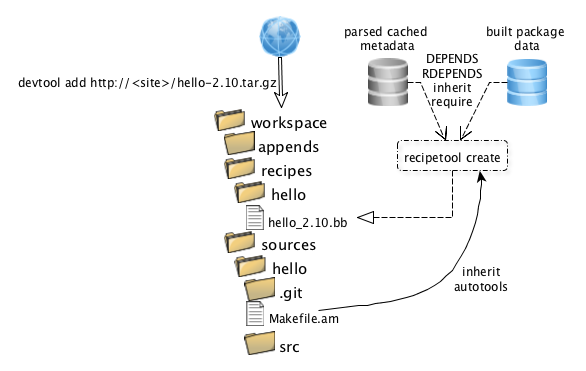 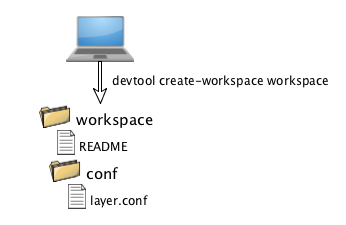 devtool - Baking in a sandbox
Class will cover these use cases for devtool
Development cycle with a new recipe
Create a recipe from a source tree, then we will build, deploy, edit, build, and deploy
Development cycle to modify the source of existing recipe
Extract recipe and source, then edit, build, and deploy
Development cycle to upgrade an existing recipe
Extract recipe and source, then edit, build, and deploy
devtool - subcommands
Beginning work on a recipe:         add                  Add a new recipe         modify               Modify the source for an existing recipe         upgrade              Upgrade an existing recipe
Getting information:         status               Show workspace status         search               Search available recipes
Working on a recipe in the workspace:         build                Build a recipe         edit-recipe          Edit a recipe file in your workspace         configure-help       Get help on configure script options         update-recipe        Apply changes from external source tree to recipe         reset                Remove a recipe from your workspace
Testing changes on target:         deploy-target        Deploy recipe output files to live target machine         undeploy-target      Undeploy recipe output files in live target         build-image          Build image including workspace recipe packages
Advanced:         create-workspace     Set up workspace in an alternative location         extract              Extract the source for an existing recipe         sync                 Synchronize the source tree for an existing recipe
Activity 0 – Setup our build enviroment
Start a new Shell! Otherwise, the existing bitbake environment can cause unexpected results<open new clean shell> $ cd /scratch
Source the build environment
    $ . ./poky/oe-init-build-env build-devtool
Use the pre-populated downloads and sstate-cache
$ sed -i -e 's:#DL_DIR ?= "${TOPDIR}/downloads":DL_DIR ?= "/scratch/downloads":g' conf/local.conf
$ sed -i -e 's:#SSTATE_DIR ?= "${TOPDIR}/sstate-cache":SSTATE_DIR ?= "/scratch/sstate-cache":g' conf/local.conf
Set machine to qemuarm$ sed -i -e 's:#MACHINE ?= "qemuarm":MACHINE ?= "qemuarm":g' conf/local.conf

(Optional) On limited compute machines (laptop), use rm_work$ echo ‘INHERIT += ”rm_work”’ >> conf/local.conf
Activity 0 – Setup a new layer to receive our work
Best practice is to use a function/application layer, so let’s create one 	$ pushd ..	$ bitbake-layers create-layer meta-foo	$ popd
Add our new layer to our configuration
	$ bitbake-layers add-layer ../meta-foo
Setup complete! Time to create a new recipe…
Activity 1: Add a new recipe
Optional: build core-image-minimal first (this has already been done in the class VMs)$ pwd (should be in /scratch/poky/build-qemu)$ devtool build-image core-image-minimal
Add our new recipe
    $ devtool add nano \	https://www.nano-editor.org/dist/v2.7/nano-2.7.4.tar.xz
Examine what devtool created:
$ ls workspace$ find workspace/recipes$ pushd workspace/sources/nano/$ git log$ popd
Now we are ready to build it:$ devtool build nano$ devtool build-image core-image-minimal
Activity 1: Add a new recipe (continued)
Run our image in QEMU
	$ runqemu slirp nographic qemuarm	(login as root, no password)
Run our application		$ nano
	(CTRL-x to exit nano)
Examine where it was installed	$ ls /usr/bin/nano	$ exit	(CTRL-a x to exit qemu)
[Speaker Notes: Without slirp, you will need sudo permission to run qemu with the tuntap feature]
Activity 1: Add a new recipe (continued)
“Publish” our recipe
	$ devtool finish nano ../meta-foo
Clean up		$ rm –rf workspace/sources/nano
Add our recipe to our image		$ echo ’CORE_IMAGE_EXTRA_INSTALL += “nano”’ >> conf/local.conf
Profit!
Activity 2: Modify a recipe
Sanity check	$ pwd(should be in /scratch/build-devtool)
Re-inforce what we just learned$ devtool add hello \ 	https://ftp.gnu.org/gnu/hello/hello-2.10.tar.gz$ devtool build hello$ devtool build-image core-image-minimal$ runqemu slirp nographic qemuarm (login as root, no password)
Run our new application$ helloHello, world!
[Speaker Notes: The first time we compile, an error is thrown. Compile again and it succeeds. Has something to do with how the autotools steps are being run.]
Activity 2: Modify a recipe (continued)
Sanity check	$ pwd(should be in /scratch/build-devtool)
Re-inforce what we just learned$ devtool add hello \ 	https://ftp.gnu.org/gnu/hello/hello-2.10.tar.gz$ devtool build hello$ devtool build-image core-image-minimal$ runqemu slirp nographic qemuarm (login as root, no password)
Run our new application$ helloHello, world!$ exit(Ctrl-a x to exit qemu)

Publish our new recipe and cleanup$ devtool finish hello ../meta-foo$ rm –rf workspace/sources/hello
Activity 2: Modify a recipe (continued)
Might need to let git know who you are	$ git config --global user.email you@example.com $ git config --global user.name "Your Name”
Modify our application’s source code	$ devtool modify hello$ pushd workspace/sources/hello$ sed -i -e 's:"Hello, world!":"Hello, Portland!":g' src/hello.c$ git log$ git add src/hello.c$ git commit -m "Change world to Portland"
Build and run our modified application$ devtool build-image core-image-minimal$ runqemu slirp nographic qemuarm(login as root, no password)$ helloHello, Portland!$ exit(Ctrl-a x to exit qemu)
Activity 2: Modify a recipe (continued)
Publish our modifed source and recipe and cleanup$ popd$ devtool finish hello ../meta-foo$ rm –rf workspace/sources/hello
Review what changed	$ pushd ../meta-foo/recipes-hello/hello$ ls$ cat hello_2.10.bb$ cat hello_%.bbappend$ cat hello/0001-Change-world-to-Portland.patch$ popd
Cleanup	$ rm –rf workspace/sources/hello

Profit!
Activity 3: Upgrade a recipe
(Optional) Add meta-openembedded/meta-oe layer$ pushd /scratch$ git clone https://github.com/openembedded/meta-openembedded$ popd$ bitbake-layers add-layer ../meta-openembedded/meta-oe 
Upgrade to a specific version$ devtool upgrade nano --version 2.9.4

Review what changed$ tree workspace/recipes/nano   (meta-oe version)		workspace/recipes/nano                                                                		├── nano_2.9.4.bb                                                                		└── nano.inc 	(scratch version)		workspace/recipes/nano                                                                	 	└── nano_2.9.4.bb                                                                $ cat workspace/recipes/nano/nano_2.9.4.bb
Activity 3: Upgrade a recipe (continued)
Test our upgraded application	$ devtool build-image core-image-minimal$ runqemu slirp nographic qemuarm(login as root, no password)$ nano(Ctrl-x to exit nano)$ exit(Ctrl-a x to exit qemu)
Publish our work and cleanup	$ devtool finish nano ../meta-foo$ rm –rf workspace/sources/nano
Profit!
devtool - References
Yocto devtool documentation
http://www.yoctoproject.org/docs/current/dev-manual/dev-manual.html#using-devtool-in-your-workflow
Tool Author Paul Eggleton’s ELC Presentation:
http://events.linuxfoundation.org/sites/events/files/slides/yocto_project_dev_workflow_elc_2015_0.pdf
Trevor Woerner’s Tutorial https://drive.google.com/file/d/0B3KGzY5fW7laQmgxVXVTSDJHeFU/view?usp=sharing
Sean Hudson’s YP Dev Day Presentation (more focused on eSDK workflow):https://wiki.yoctoproject.org/wiki/images/f/f6/Yocto_DevDay_Advanced_Class_Portland.pdf
Instructor’s ELC Presentation:https://elinux.org/images/e/e2/2017_ELC_--_Using_devtool_to_Streamline_your_Yocto_Project_Workflow.pdfhttps://www.youtube.com/watch?v=CiD7rB35CRE
Activity Five
On Target Development using Package Feeds
Stephano Cetola
Package Feed Overview
Tested package types: rpm and ipk
For rpm packages, we now use DNF instead of smart
Setting up a package feed is EASY
stephano.cetola@linux.intel.com
@stephano approves this message
Signing your packages and package feed is doable
Two major use cases:
On target development (faster and smarter)
In the field updates (YMMV)
On Target Development – Better, Faster, Stronger
Topics
Setting up a package feed
On target example – AWS + Beaglebone Black
Signing package feeds

Keeping your code secure

The future of package feeds
Setting up a package feed - Target Setup
Install Package Management on the target
EXTRA_IMAGE_FEATURES += " package-management "
Set the correct package class
PACKAGE_CLASSES = "package_rpm”
Customize the feed (optional)
PACKAGE_FEED_URIS = http://my-server.com/repo
PACKAGE_FEED_BASE_PATHS = "rpm”
PACKAGE_FEED_ARCHS = ”all armv7at2hf-neon beaglebone"
Edit /etc/yum.repos.d/oe-remote-repo.repo (optional)
enabled=1
metadata_expire=0
gpgcheck=0
Setting up a package feed
Publish a repo, index the repo, and…





You are now running a web server on port 5678
$ bitbake core-image-minimal
...
$ bitbake package-index
...
$ twistd -n web --path tmp/deploy/rpm -p 5678
[-] Log opened
[-] twistd 16.0.0 (/usr/bin/python 2.7.12) starting up.
[-] reactor class: twisted.internet.epollreactor.EPollReactor.
[-] Site starting on 5678
On Target Development – Better, Faster, Stronger
Topics
Setting up a package feed
On target example – AWS + Beaglebone Black
Signing package feeds

Keeping your code secure

The future of package feeds
Caveats
Running bitbake world can take some time
You may want to update your repo as needed
Serve the repo from a build machine
Or simply rsync to a webserver
Do not forget to run `bitbake packge-index`
Package index will not auto-update
Good practice is to dogfood your repo
Understanding RPM Packages and repomd.xml
repomd == Repo Metadata
This is the “package index”
Repository Tools
createrepo
rpm2cpio
dnf (replaces yum)
yum-utils (historical)

Important Commands
rpm -qip (general info)
rpm -qpR  (depends)
https://wiki.yoctoproject.org/wiki/TipsAndTricks/UsingRPM
On Target Demo
Beaglebone Repo on AWS
On Target Development – Better, Faster, Stronger
Topics
Setting up a package feed
On target example – AWS + Beaglebone Black
Signing package feeds

Keeping your code secure

The future of package feeds
Signing The Packages
Inherit bbclass to enable signing functionality
INHERIT += “sign_rpm”
Define the GPG key that will be used for signing.
RPM_GPG_NAME = "key_name”
Provide passphrase for the key
RPM_GPG_PASSPHRASE = "passphrase"
Signing The Package Feed
Inherit bbclass to enable signing functionality
INHERIT += “sign_package_feed”
Define the GPG key that will be used for signing.
PACKAGE_FEED_GPG_NAME = "key_name”
Provide passphrase for the key
PACKAGE_FEED_GPG_PASSPHRASE_FILE = "passphrase"
Signing The Package Feed (optional)
GPG_BIN
GPG binary executed when the package is signed 
GPG_PATH
GPG home directory used when the package is signed. 
PACKAGE_FEED_GPG_SIGNATURE_TYPE
Specifies the type of gpg signature. This variable applies only to RPM and IPK package feeds. Allowable values for the PACKAGE_FEED_GPG_SIGNATURE_TYPE are "ASC", which is the default and specifies ascii armored, and "BIN", which specifies binary.
Testing Packages with ptest (Optional? Not really!)
Package Test (ptest)
Runs tests against packages
Contains at least two items: 
the actual test (can be a script or an elaborate system)
shell script (run-ptest) that starts the test (not the actual test)
Simple Setup
DISTRO_FEATURES_append = " ptest”
EXTRA_IMAGE_FEATURES += "ptest-pkgs”
Installed to: /usr/lib/package/ptest
On Target Development – Better, Faster, Stronger
Topics
Setting up a package feed
On target example – AWS + Beaglebone Black
Signing package feeds

Keeping your code secure

The future of package feeds
Keeping feeds secure
PACKAGE_FEED_GPG_PASSPHRASE_FILE
This should NOT go in your configuration as plain text.
Is your code proprietary?
You should probably be shipping a binary in Yocto
bin_package.bbclass: binary can be .rpm, .deb, .ipk
Have you thought about DEBUG_FLAGS?
See bitbake.conf for more details
The flags can be filtered or set in the recipe
On Target Development – Better, Faster, Stronger
Topics
Setting up a package feed
On target example – AWS + Beaglebone Black
Signing package feeds

Keeping your code secure

The future of package feeds
The Future of Package Feeds – Can We Upgrade?
Repository
Switch to new source entries
Remove unknown (3rd party) repositories
Package
Check there are no broken or renamed packages
Versioning: what happens when they go backwards
Remove and install specific packages (release dependent)
Remove blacklisted / obsolete and add whitelisted
Dreaming Even Bigger…
Kernels, Desktops (UI), Permissions, Users, Groups
Activity Six
Yocto Project - Rarely asked questions
Khem Raj
How to add layers to Workspace
bitbake-layers
add-layer/remove-layer – Add/Remove a layer to workspace
show-layer – Show current list of used layers
show-recipes – List available recipes
show-appends – List appends and corresponding recipe
show-overlayed – List overlayed recipes
Are there some Workspace helper Tools
bitbake-whatchanged
print what will be done between the current and last builds

 $ bitbake core-image-sato
    # Edit the recipes
    $ bitbake-whatchanged core-image-sato
How to make changes in workspace
Prepare a package to make changes
devtool modify <recipe>
Change sources
Change into workspace/sources/<recipe>
Edit …..
Build Changes
devtool build <recipe>
Test changes
devtool deploy-target <recipe> <target-IP>
Make changes final
devtool finish <recipe> <layer>
How to enquire package information ?
oe-pkgdata-util - queries the pkgdata files written out during do_package


subcommands:
  lookup-pkg            Translate between recipe-space package names and
                        runtime package names
  list-pkgs             List packages
  list-pkg-files        List files within a package
  lookup-recipe         Find recipe producing one or more packages
  package-info          Show version, recipe and size information for one or
                        more packages
  find-path             Find package providing a target path
  read-value            Read any pkgdata value for one or more packages
  glob                  Expand package name glob expression
Use oe-pkgdata-util <subcommand> --help to get help on a specific command
How to run meta-data self tests (unit tests)
oe-selftest
Script that runs unit tests against bitbake and other Yocto related tools. The goal is to validate tools functionality and metadata integrity
List available tests
oe-selftest –l
Run all tests
oe-selftest --run-all-tests
Run Selective Unit Test
oe-selftest -r devtool devtool.DevtoolTests.test_devtool_add_fetch_simple
https://wiki.yoctoproject.org/wiki/Oe-selftest
[Speaker Notes: -–run-tests-by <name|class|module|id|tag> 
Name
--run-tests-by name testA testB testC: simply specify test names and it will determine automatically where they are located.
class--run-tests-by class classA classB classC: simply specify class names and it will determine automatically what tests they contain and where they are located.]
How to run image auto-test
Can test image ( -c testimage) (-c testimage_auto)



Testing SDK ( -c testsdk and –c testsdkext)

https://www.yoctoproject.org/docs/latest/dev-manual/dev-manual.html#performing-automated-runtime-testing
INHERIT += "testimage"
DISTRO_FEATURES_append = " ptest"
EXTRA_IMAGE_FEATURES_append = " ptest-pkgs"
##TEST_SUITES = "auto"
TEST_IMAGE_qemuall = "1"
TEST_TARGET_qemuall = "qemu”
TEST_TARGET ?= "simpleremote"
TEST_SERVER_IP = "10.0.0.10"
TEST_TARGET_IP ?= "192.168.7.2"
INHERIT += "testsdk"
SDK_EXT_TYPE = "minimal"
[Speaker Notes: Type of tests
Runtime
SDK
SDK-EXT
Self-test]
How to send Code upstream
create-pull-request
 Examples:
   create-pull-request -u contrib -b joe/topic
send-pull-request
Examples:
Send-pull-request –a –p pull-XXXX
How to Customize Distro
Example poky-lsb

require conf/distro/poky.conf
require conf/distro/include/security_flags.inc

DISTRO = "poky-lsb"
DISTROOVERRIDES = "poky:linuxstdbase"

DISTRO_FEATURES_append = " pam largefile opengl"
PREFERRED_PROVIDER_virtual/libx11 = "libx11"

# Ensure the kernel nfs server is enabled
KERNEL_FEATURES_append_pn-linux-yocto = " features/nfsd/nfsd-enable.scc"

# Use the LTSI Kernel for LSB Testing
PREFERRED_VERSION_linux-yocto_linuxstdbase ?= "4.14%"
How to Customize Machine
odroid-c2-hardkernel.conf

#@TYPE: Machine
#@NAME: odroid-c2-hardkernel
#@DESCRIPTION: Machine configuration for odroid-c2 systems using uboot/kernel from hardkernel supported vendor tree
#@MAINTAINER: Armin Kuster <akuster808@gmail.com>

require conf/machine/odroid-c2.conf

SERIAL_CONSOLE = "115200 ttyS0"
UBOOT_CONSOLE = "console=ttyS0,115200"

KERNEL_DEVICETREE_FN_odroid-c2-hardkernel = "meson64_odroidc2.dtb"
KERNEL_DEVICETREE_odroid-c2-hardkernel = "meson64_odroidc2.dtb"
odroid-c2.conf
#@TYPE: Machine
#@NAME: odroid-c2
#@DESCRIPTION: Machine configuration for odroid-c2 systems
#@MAINTAINER: Armin Kuster <akuster808@gmail.com>

require conf/machine/include/amlogic-meson64.inc

DEFAULTTUNE ?= "aarch64"
include conf/machine/include/odroid-default-settings.inc

EXTRA_IMAGEDEPENDS += "u-boot secure-odroid"

KERNEL_DEVICETREE_FN = "meson-gxbb-odroidc2.dtb"
KERNEL_DEVICETREE = "amlogic/meson-gxbb-odroidc2.dtb"
How to setup/use feeds ?
Configuring feeds in image
PACKAGE_FEED_URIS = "http://10.0.0.10:8000/"	
Start a http server in deploydir
cd tmp/deploy/ipk
python3 -m http.server 8000
Run Package manager on booted target
opkg update
opkg upgrade
Questions
Activity Seven
Maintaining Your Yocto Project Based Distribution
Scott Murray
Goals
Lay out some of the distribution maintenance options and their tradeoffs
Discuss some potential pitfalls that may not be immediately obvious
Discuss some specific build, security, and compliance maintenance tasks
Caveats
I've done several distribution upgrades for customers, a few major and a few minor, but their requirements might not reflect yours, and my decisions and advice shouldn't be taken as gospel
Every project has its own business requirements that will drive the decisions on things like upgrade strategy and schedule
Distribution Maintenance Requirements
Most users of the Open Embedded and the Yocto Project poky releases are building sophisticated products that contain a lot more software than embedded systems of the past
With extra software and features, there is an increased need to address bugs and security issues, especially with more and more products including network accessible services
It is now rare that you can sell a product and not have to worry about providing customers some form of software maintenance scheme
Distribution Maintenance Planning
At the moment, Yocto Project releases receive one to two years of upstream support, as only the last three releases are maintained by the project
There are no long term releases (at the moment)
So, you need to consider a commercial support solution (Wind River, Mentor, etc.), or you need to plan on doing it yourself
Distribution Maintenance Planning (continued)
There are two approaches to maintaining your distribution yourself:
Stay on the proverbial upgrade treadmill and track Yocto Project releases
Stick with a Yocto Project release and backport changes as required
The first option requires an investment into tracking upstream that may be a change for some companies' development process
The difficulty of the second option starts to scale significantly with a larger number of packages and increasing length of time after release
Upgrade frequency could be gated by your customer requirements, i.e. they may not want or be able to take upgrades quickly.  This might influence your decision...
Yocto Project Release Tracking
The selection of release at project start, or as a target for an upgrade affects the maintenance effort going forward
The general recommendation from the community is to track master up until the Yocto Project release just before your target product release date
This maximizes upstream support
A common behavior is to start a project using the release available at the time, this is less desirable, as it means you are losing some or all of the benefit of the upstream support window
Backport Packages or Patches?
The community strategy is to backport patches to fix bugs or security issues, rather than upgrading packages to new versions in stable Yocto Project releases
This may not work for some product requirements when you are doing the maintenance yourself
Security team requirements, e.g. checking tools looking for specific versions, or customer optics
OpenSSL, OpenSSH, libxml2, etc. 
Demand for new features provided by a new version of a package
Recipe Backporting Tips
If backporting recipes for package upgrades, keep them in a separate layer from the rest of your distribution recipes
Avoids cluttering your actual distribution layer with hopefully temporary cruft
And keeps your distribution layer in compliance with Yocto Project expectations
On a distribution upgrade, you'll need to rationalize changes, and potentially remove now unnecessary backports 
bitbake-layers show-overlayed
Vendor BSP Layers
May tie you to a Yocto Project release unless you can invest the required effort into upgrading yourself 
May have a release schedule that gates upgrades
e.g. meta-ti, meta-renesas
May provide an older kernel that gates upgrading other packages
It's not always feasible, but sticking to a BSP layer that meets Yocto Project BSP requirements can hopefully avoid issues
Other Layers
May not have release branches, and float on master 
This can cause compatibility problems if you want to use them with an older release
May be intermittently maintained 
Do some research
Look at the layer's commit history to see how actively it is maintained
If it's hosted on github, look at activity and rating there 
Forewarned is forearmed, you want to avoid surprises during future upgrades
Maintaining Local Configuration
Keep your local metadata configuration (BSP and machine, distribution, etc.) in your own set of layers 
Note that they do not necessarily need to be in separate git repositories, but doing so can keep change history clearer
Think about using tools for layer repository management such as Android repo, myrepo, Wind River's setuptool, etc., and planning ahead on having a branching and release strategy for metadata repositories 
Makes checkout and build more straightforward
In addition to facilitating tracking your product releases, this allows upgrade development on a branch
Distribution Configuration Tips
Avoid local changes to oe-core, meta-poky, etc. if at all possible
If something cannot be accomplished with a bbappend, it is better to work with upstream to try to come up with a solution, as carrying such changes is just one more thing that can become a time sink on a future upgrade 
Look at pushing new recipes for FOSS packages upstream to increase the eyes looking at it and get feedback 
Increases probability of things "just working" on upgrade
But don't just throw it over the wall, seriously consider signing up as maintainer of whatever you upstream
Distribution Configuration Tips (continued)
Attempt to minimize local configuration changes
This can be tough since there is a tension between required local customizations and associated potential maintenance burden
Some simple changes can give surprising problems on upgrade
e.g. Changes to fsperms.txt, base-files can later result in packaging errors that do not immediately seem related
Changes you may need for functional requirements can result in significant effort being required down the road 
e.g. FIPS support.  If you locally bbappend the RedHat set of OpenSSL patches, keeping things building can be time-consuming
Distribution Configuration Tips (continued)
Some tools/projects can increase the burden of doing an upgrade 
e.g. node.js, ruby, rust, go
If you have any local recipes to add modules, dependencies can drive recipe upgrades you might have not expected to need to do
as well, backporting a recipe for a package based on one of these might have a significant ripple effect 
gcc upgrades can be painful if you have much in-house software
Recent releases have been significantly improving warnings, which is a problem if you use/rely on -Werror 
I've done a few upgrades where the effort required to fix in-house code issues outweighed that required for uprading the YP release by several times
If you're staying on the upgrade treadmill, it's possible you may hit this every couple of years, as the pace of gcc releases has increased, and OE only carries recipes for two gcc version branches at a time.  Forward porting gcc recipes is involved and considered a bad strategy
Preparing for a Distribution Upgrade
Can be difficult resource-wise, but consider regularly test building against master
Gives a heads up on changes that impact your build
If you have robust upgrade strategy and are doing regular product updates, having it be part of your workflow should ease keeping up as opposed to coming in completely fresh on a new YP release 
Look at yoctoproject.org documentation on per-release changes
http://www.yoctoproject.org/docs/current/ref-manual/ref-manual.html#migration
Build-related Maintenance
For reproducibility and disaster recovery, it is useful to archive build output such as images and SDKs
If you make use of SDKs, it is common to have significant churn during development as additions are made.  Using the SDK_VERSION variable to number your internal SDK releases can help with reproducibility
Archiving the downloads directory for use as a source pre-mirror can be quite useful
In some organizations, doing so can be required for either reproducibility or for building on systems without network access
You may need to investigate tools for binary storage to reduce disk space usage
Security-related Maintenance
Security fixes are a likely source of pressure for maintenance releases, knowing what possible issues affect your distribution is extremely valuable
Morty and newer releases have cve-check.bbclass, which uses cve-check-tool to check built packages for CVEs
Not hard to port back to older YP releases
Note that there is ongoing discussion about the need for a better scanning tool
The yocto-security mailing list is used to notify about high profile security fixes
Should soon also act as a source of notifications about labelled CVE security fixes coming into the supported releases
Otherwise, you'll need to rely on sources such as:
cve.mitre.org
cvedetails.com
Other Linux distributions' (RedHat, Debian, etc.) security notification sites
Compliance-related Maintenance
Planning for source and build system release upfront can save a lot of anxiety later
It is recommned that you use the provided license publishing and source archiving tools
http://www.yoctoproject.org/docs/2.3.2/dev-manual/dev-manual.html#maintaining-open-source-license-compliance-during-your-products-lifecycle
You may need to post-process the output to match your legal team's requirements, it is better to have an idea of what those are as early as possible
Similar to archiving of the downloads directory, keeping source archiving enabled and storing the output may be easier than doing special compliance collection builds, if you can manage the space requirements
References
Best Practices to Follow When Creating Layers​
     http://www.yoctoproject.org/docs/2.3.2/dev-manual/dev-  manual.html#best-practices-to-follow-when-creating-layers
Making Sure Your Layer is Compatible With Yocto Project
     http://www.yoctoproject.org/docs/2.3.2/dev-manual/dev-manual.html#making-sure-your-layer-is-compatible-with-yocto-project
Activity Eight
Devtool – Part 2
Tim Orling
Slides will be found later today at:
https://wiki.yoctoproject.org/wiki/DevDay_Portland_2018

We will announce when then are merged to main deck!
Activity Nine
A User's Experience
Henry Bruce
What I’ll be talking about
Learnings from my painful ramp on Yocto
Get similar experiences from the audience
Funnel these learnings into topics in the new Development Tasks Manual
Review improvements in usability over the past few years
General areas I’ll be covering
Proxies
Debugging build errors
Writing recipes
Recipes vs. Packages
Application Development
Cool things I stumbled across
Improvements
Some context
Started as an open source neophyte
Had never really used git or dug into Linux
Spent six months in extreme pain
Mainly due to OpenJDK
For the next year I was learning
After 2 years I felt I could competently help others
Over 3 years later, there's still so much to learn
I should have taken better notes
Proxies
A common problem for new users
Proxy wiki page has 135k hits
https://wiki.yoctoproject.org/wiki/Working_Behind_a_Network_Proxy
Environment variable approach covers most cases
But fails when non-fetch tasks reach out to network
This includes most node.js recipes
How important is network isolation for post fetch tasks?
Chameleonsocks has been failsafe for me
But some say this an abuse of docker 
What’s your solution?
When things go wrong
You’ve gone through the quick start guide and have figured out how to add packages to an image
You’re feeling pretty good but then you get a build error.
Due to many moving parts it’s easy to panic when something breaks
Or at least it was for me
It broke – what would have helped?
Nicer output from bitbake on bad directory/file names
Understanding the task pipeline
fetch / unpack / configure / build / install / package
Knowing how to generate dependency graph
Decoding “magic” folder names in tmp/work
Understanding recipe vs. package
Knowing how to run specific task for specific recipe
Knowing what’s packaged and in rootfs
Recipes
Plenty of resources to writing simple recipes
But then there seems to be a gap
Can be hard to work out what a recipe is doing
pn = d.getVar('PN', 1) 
metapkg = pn + '-dev' 
d.setVar('ALLOW_EMPTY_' + metapkg, "1") 
blacklist = [ metapkg ] 
metapkg_rdepends = [ ] 
packages = d.getVar('PACKAGES', 1).split() 
for pkg in packages[1:]: 
  if not pkg in blacklist and pkg.endswith('-dev'): 
     metapkg_rdepends.append(pkg) 
d.setVar('RRECOMMENDS_' + metapkg, ' '.join(metapkg_rdepends))
Walk through a couple of good citizens in oe-core?
Recipes and packages
Easy to assume there is 1:1 mapping
Sometimes there isn’t
devtool search rocks
Sub-packages can trip you up
OpenCV vs. UPM
Creating sub-packages for large project seems to be the “right” pattern
But I can’t find obvious guidance in docs 
Thoughts?
Application Development
I was initially confused by the terminology
ADT, SDK, eSDK, toolchain
In retrospect ADT seemed the clearest naming
I’m now working on a real-time SDK
Yocto built Linux is our initial target platform
I tell my team to develop for the target using the Yocto SDK
Confusion all round
Eclipse
Broken when I first tried
I need to get back to it
Improvements
eSDK and devtool
Recipetool
ROS support
Is it worth investing more, or do returns diminish?
Package feeds 
Credit to dnf (setting server means build checks if it’s there)
But package-index is a big gotcha
Development Tasks Manual
CROPS
Who’s using it?
Cool things I stumbled across
PACKAGECONFIG
INSANE_SKIP
Overrides
Layer dependencies
Setting package variables from outside recipe
Conditional logic with python
Adding package to image if its layer is present
What’s you favorite?
Activity Ten
Recipe Specific Sysroots
Joshua Lock
(given by Sean Hudson)
Recipe Specific Sysroots - Overview
Topics
Definitions
Determinism improvements in YP 2.3 +
Future reproducibility work
Recipe Specific Sysroots
Reproducible 
Repeatable: rerun a build and have it succeed (or fail) in the same way
Deterministic: given the same inputs the build system should produce equivalent outputs
Binary reproducible: given the same inputs the system should produce bit-for-bit identical outputs
Recipe Specific Sysroots
Reproducibility and Yocto Project 
Repeatability was a founding goal of the Yocto Project
Not as common place at the time of the project’s inception
Determinism of the YP build system has improved over time
Vast leap forward with most recent, Pyro, release
Being able to build binary reproducible artefacts is a goal for future development
Some concrete tasks planned for 2.4
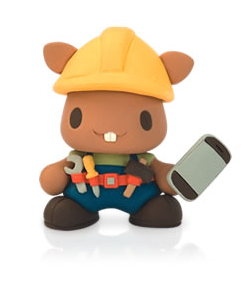 Recipe Specific Sysroots
Binary Reproducible
Fully deterministic build system, producing bit-for-bit identical output given the same inputs
Build environment is recorded or pre-defined
Mechanism for users to:
Recreate the environment
Repeat the build
Verify the output matches
https://reproducible-builds.org/
Recipe Specific Sysroots
Yocto Project Reproducibility Features 
DL_DIR – shareable cache of downloads
Easily replicated build environment - configuration in known locations, printed build header
Shared state mechanism – reusable intermediary objects when inputs haven’t changed
SSTATE_MIRRORS – remotely addressable cache of shared state objects
Uninative – static libc implementation for use with native tools, improves sstate reuse
Fixed locale – ensures consistent date/time format, sort order, etc
Recipe Specific Sysroots
Topics
Definitions
Determinism improvements in YP 2.3 +
Future reproducibility work
Recipe Specific Sysroots
Shared sysroots – a long-standing source of non-determinism 
Shared sysroot used by YP build system until 2.3/Pyro release
Cause of non-determinism, particularly with long-lived workspaces
automatic detection of items in the sysroot which weren't explicitly marked as a dependency
items which appear lower in common YP build graphs such as libc, kernel or common native dependencies such as glib-2.0-native
Recipe Specific Sysroots
Recipe specific sysroots improve determinism
per-recipe sysroot which only includes sysroot components of explicit dependencies
sysroot artefacts are installed into a component specific location
built by hard-linking dependencies files in from their component trees
reinstall sysroot content when the task checksum of the dependency changes
resolves the issue of autodetected dependencies and implicit dependencies through build order
Recipe Specific Sysroots
Implementations challenges
Artefacts in the component sysroots can include hard-coded paths – we need to be able to fix them for installed location
The code knows to look at certain common sites for hard-coded paths and can be taught to fixup in more locations by appending to the EXTRA_STAGING_FIXMES variable
A recipe is composed of several tasks to run in the course of building its output; fetch, unpack, configure, etc.
Many of these tasks have task-specific dependencies, we need to re-extend the sysroot when tasks explicitly require items in the sysroot. i.e. do_package_write_deb need dpkg-native do_fetch for a git repo requires git-native
Recipe Specific Sysroots
Implementations challenges (II)
post-install scriptlets need to be executed for each recipe-specific sysroot
We handle this by installing postinst scriptlets into the recipe-specifc sysroot with a postinst- prefix and running all of the scriptlets as part of the sysroot setup
Still need to be able to replicate old shared-sysroot behaviour in certain scenarios, i.e. eSDK
bitbake build-sysroot recipe target takes everything in the components directory which matches the current MACHINE and installs it into a shared sysroot
Recipe Specific Sysroots
Adapting to recipe specific sysroots
Would have liked to be pain-free transition, but there is some conversion required for recipe-specific sysroots.
fix missing dependencies – commonly native dependencies, i.e. glib-2.0-native
SSTATEPOSTINSTFUNCS → SYSROOT_PREPROCESS_FUNCS
SSTATEPOSTINSTFUNCS are a hook to call specific functions after a recipe is populated from shared state, commonly used for fixing up paths.
As shared state objects will now be installed into the recipe-component location, then linked into the recipe specific sysroot, we need to be able to perform such fixes in each constructed sysroot.
SYSROOT_PREPROCESS_FUNCS: is list of functions to run after sysroot contents are staged and the right place to perform relocation in RSS world
Recipe Specific Sysroots
Adapting to recipe specific sysroots (II)
Add PACKAGE_WRITE_DEPS for any postinsts requiring native tools at rootfs construction
YP build system tries to run preinst and postinsts at rootfs construction time, deferring any which fail to first boot. 
Any special native tool dependencies of pkg_preinst and pkg_postinst must be explicitly listed in PACKAGE_WRITE_DEPS to ensure they are available on the build host at rootfs construction time.
Recipe Specific Sysroots
Unexpected consequences
Recipe specific sysroots aggravated an existing source of non-determinism
PATH included locations in the host for boot-strapping purposes
Host tools were being used, where available, when native dependencies were missing
Recipe Specific Sysroots
Resolved with PATH filtering
All required host utilities must be explicitly listed
These are all symlinked into a directory
PATH is then cleared and set to this filtered location
HOSTTOOLS: being unavailable causes an early failure (when they can't be linked in place)
HOSTTOOLS_NONFATAL: aren't a build failure when absent, i.e. optional tools like ccache or proxy helpers
Recipe Specific Sysroots - Overview
Topics
Definitions
Determinism improvements in YP 2.3 +
Future reproducibility work
Recipe Specific Sysroots
Improved build system determinism
Next set our sights on the next level reproducible definition: binary reproducible builds.
Common issues that affect binary reproducibility include:
Compressing files with different levels of parallelism
Dates, times, and paths embedded in built artefacts
Timestamps of outputs changing
Recipe Specific Sysroots
Future reproducibility work
Layer fetcher/Workspace setup tool – to improve ease of build environment replication
SOURCE_DATE_EPOCH – open spec to ensure consistent date/time stamps in generated artefacts
strip-nondeterminism – post-processing step to forcibly remove traces of non-determinism
etc...
Example Patches for Recipe Specific Sysroots
Juro Bystricky (34):
      license.bbclass: improve reproducibility
      classutils.py: deterministic sorting
      e2fsprogs-doc: binary reproducible
      python3: improve reproducibility
      busybox.inc: improve reproducibility
      image-prelink.bbclass: support binary reproducibility
      kernel.bbclass: improve reproducibility
      image.bbclass: support binary reproducibility
      gmp: improve reproducibility
      python2.7: improve reproducibility
      attr: improve reproducibility
      acl_2.25: improve reproducibility
      zlib_1.2.11.bb: remove build host references
      flex_2.6.0.bb: remove build host references
      bash.inc: improve reproducibility
      package_manager.py: improve reproducibility …      …
Questions and Answers
Thank you for your participation!
Appendix: Board Bring-up
MinnowBoard Max Turbot SD Card Prep
Here is how to flash the microSD card for the MBM
Insert the microSD card into your reader, and attach that to your host
Find the device number for the card (e.g. “/dev/sdc”). For example run “dmesg | tail” to find the last attached device
Unmount any existing partitions from the SD card (for example “umount /media/<user>/boot”)
Flash the image$ sudo dd if=tmp/deploy/images/intel-corei7-64/core-image-base-intel-corei7-64.hddimg of=<device_id> bs=1M
On the host, right-click and eject the microSD card’s filesystem so that the image is clean
MinnowBoard Max Turbot SD Card Prep
Note: you can instead use the automatically generated WIC image
Flash the image$ sudo dd if=scratch/working/build-mbm/tmp/deploy/images/intel-corei7-64/core-image-base-intel-corei7-64.wic of=<device_id> bs=1M
Note that when the target boots, the WIC version of the image the kernel boot output does not appear on the serial console. This means that after 14 seconds of a blank screen you will then see the login prompt
MinnowBoard Max Turbot Board Bring-up
Setting up the board connections
Unpack the target
Insert the provided micro-SD card (pin side up)
Attach the ethernet cable from the target to the hub
Attach the FTDI 6-pin connector. The BLACK wire is on pin 1, which has an arrow on the silk-mask and is on the center-side of the 6-pin inline connector near the microSD connector
Connect the FTDI USB connector to your host(Note: the USB serial connection will appear on your host as soon as the FTDI cable is connected, regardless if the target is powered)
Start your host’s console for the USB serial console connection
On Linux, you can use the screen command, using your host’s added serial device (for example “/dev/ttyUSB0):
$ screen /dev/ttyUSB0 115200,cs8 	     (FYI: “CTRL-A k” to kill/quit)
On Windows, you can use an application like “Teraterm”, set the serial connection to the latest port (e.g. “COM23”), and set the baud rate to 115200 (“Setup > Serial Port… > Baud Rate…”)
MinnowBoard Max Turbot Board Bring-up (2)
Start the board
Connect the +5 Volt power supply to the target
You should see the board’s EFI boot information appear in your host’s serial console
Run these commands to boot the kernelShell> connect -rShell> map -rShell> fs0:Shell> bootx64
You should now see the kernel boot
At the login prompt, enter “root”
Note: see the appendix on instructions on how we create the microSD card images
Beaglebone Black - Setup
Create project directory, update local.conf and bblayers.conf








Nothing to change in bblayers.conf, beaglebone is supported in meta-yocto-bsp
$ export INSTALL_DIR=`pwd`
$ git clone -b rocko git://git.yoctoproject.org/poky
$ source poky/oe-init-build-env `pwd`/build_beagle
$ echo 'MACHINE = "beaglebone"' >> conf/local.conf
$ echo 'IMAGE_INSTALL_append = " gdbserver openssh"' \
   >> conf/local.conf
$ echo 'EXTRA_IMAGEDEPENDS_append = " gdb-cross-arm"' \
   >> conf/local.conf
$ bitbake core-image-base
155
BeagleBone Black - MicroSD
# Format blank SD Card for Beaglebone Black
$ export DISK=/dev/sd[c] <<<Use dmesg to find the actual device name
$ sudo umount ${DISK}1   <<<Note the addition of the '1'
$ sudo dd if=/dev/zero of=${DISK} bs=512 count=20
$ sudo sfdisk --in-order --Linux --unit M ${DISK} <<-__EOF__
1,12,0xE,*
,,,-
__EOF__
$ sudo mkfs.vfat -F 16 ${DISK}1 -n boot
$ sudo mkfs.ext4 ${DISK}2 -L rootfs

# Now unplug and replug your SD Card for automount
$ cd tmp/deploy/images/beaglebone
$ sudo cp -v MLO-beaglebone /media/guest-mXlApE/BOOT/MLO
$ sudo cp -v u-boot.img /media/guest-mXlApE/BOOT/
$ sudo tar xf core-image-base-beaglebone.tar.bz2 \
   -C /media/guest-mXlApE/rootfs
$ sync (flush to device, not neccesary, but illustrative)
$ umount /media/guest-mXlApE/rootfs /media/guest-mXlApE/boot
156
Dragonboard 410c - Setup
See this URL to see instructions on how to install Yocto Project:https://github.com/Linaro/documentation/blob/master/Reference-Platform/CECommon/OE.md
To get a serial boot console, you will need to get a specialized FTDI cable. Here are some sources:https://www.96boards.org/products/accessories/debug/
For the slow GPIO bus (at 1.8V), it is recommended to use a protected and/or voltage shifting shield, for example the new Grove baseboard for the Dragonboard
157